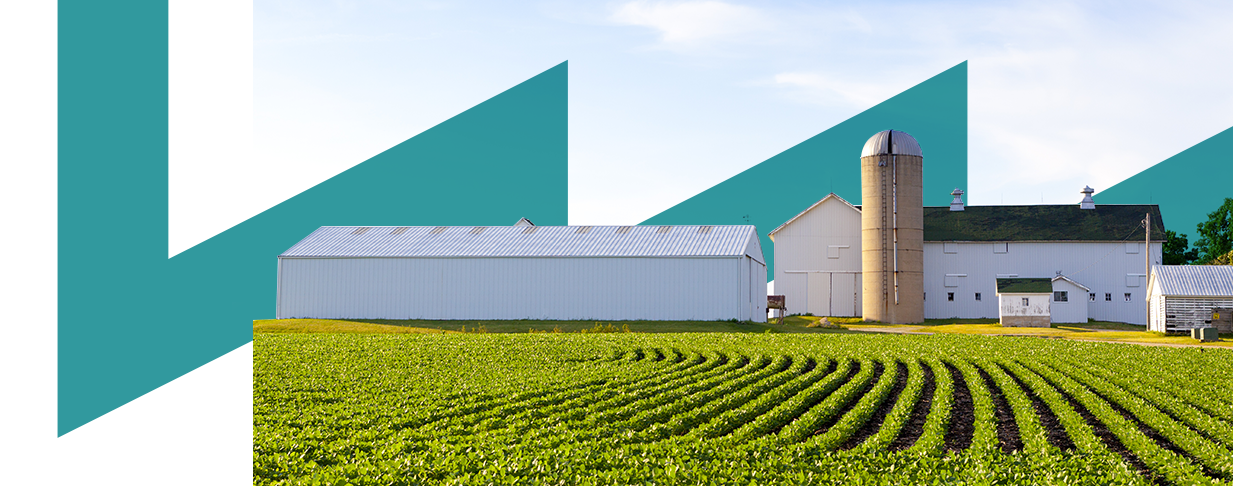 Rollenspiel:
Belohnungsvorschläge
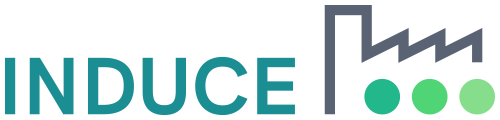 Towards a Sustainable Agro-Food Industry. Capacity Building Programmes in Energy Efficiency.
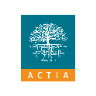 This project has received funding from the European Union’s H2020 Coordination Support Action under Grant Agreement No.785047.
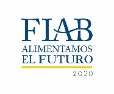 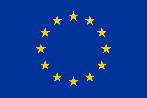 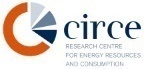 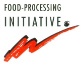 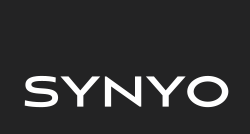 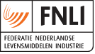 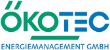 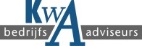 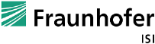 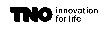 Ideen für lohnende Vorschläge
Auszeichnungen für Mitarbeiter-Vorschläge:
Belohnen Sie Arbeitsteams für die Analyse ihrer Arbeitsumgebung und erarbeiten Sie Empfehlungen zu deren Verbesserung.
Schätzen Sie das Interesse und die Initiative der Mitarbeiter, die Vorschläge sowie innovative und kreative Ideen einbringen, die Wettbewerbsvorteile im Unternehmen generieren.

"Wenn die Unternehmensleitung ihre Mitarbeiter auffordert, ihr kreatives Talent und ihr Engagement einzubringen, um Ideen vorzuschlagen, die Arbeit sparen, haben diese Mitarbeiter das Recht, sich umfassend an den erzielten Leistungen zu beteiligen"  Tom Peters
Quelle: "1001 Möglichkeiten, Ihre Mitarbeiter zu belohnen". Bob Nelson. Management 2000.
2
Review Meeting  |  Brussels
Ideen für lohnende Vorschläge
Formale Belohnungen:
Die Existenz solcher Programme garantiert nicht, dass sie gewürdigt werden oder dass sie eine motivierende Wirkung haben; daher müssen sie unter Berücksichtigung der folgenden Aspekte gestaltet werden:
Passen Sie die Prämien an die Bedürfnisse an.
Stellen Sie sicher, dass die Preise fair und zeitnah sind.
Steigern Sie den Wert der Preise.
Vergeben Sie Preise in der Öffentlichkeit.
3
Review Meeting  |  Brussels
Ideen für lohnende Vorschläge
Auszeichnungen in den Bereichen Fortbildung und persönliche Entwicklung:
Zahlen Sie den Mitgliedsbeitrag des Mitarbeiters an eine professionelle Organisation.
Zeigen Sie persönliches Interesse an Fortschritt und Karriere eines Mitarbeiters, nachdem der Mitarbeiter etwas Bestimmtes erreicht hat, und fragen Sie, wie er oder sie Ihnen helfen kann, den nächsten Schritt zu tun.
Wenn ein Thema auftritt, das dem ähnelt, an dem ein Mitarbeiter Interesse gezeigt hat, rufen Sie ihn auf, an der Diskussion, Analyse und Präsentation der Empfehlungen teilzunehmen.
Bezahlen Sie dem Mitarbeiter das Abonnement der Zeitschrift, Zeitung oder des Bulletins, die er wählt.
4
Review Meeting  |  Brussels
Rollenspiel
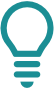 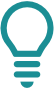 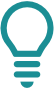 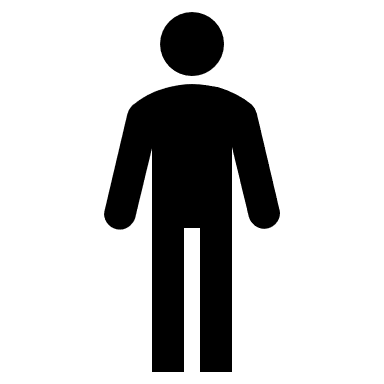 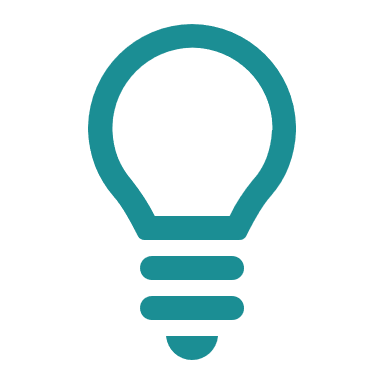 Ideeën
Productief
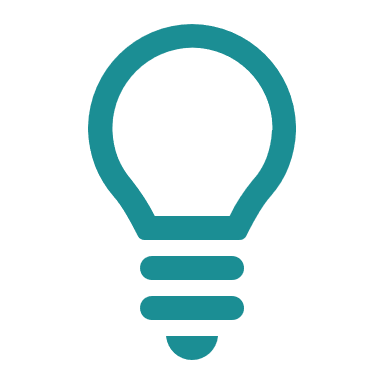 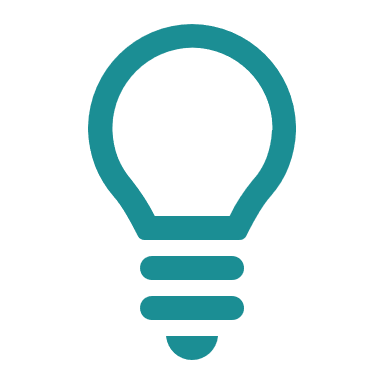 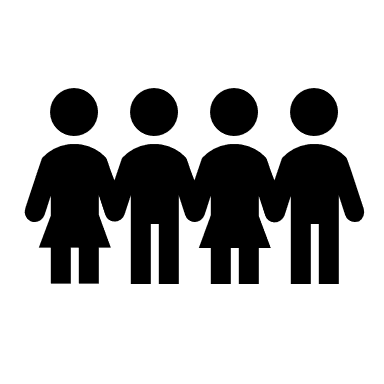 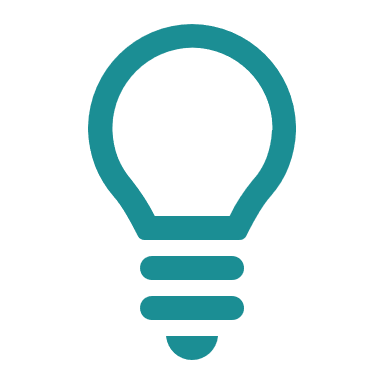 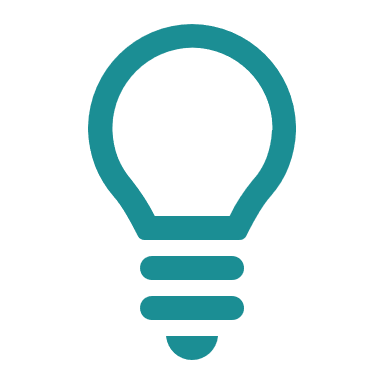 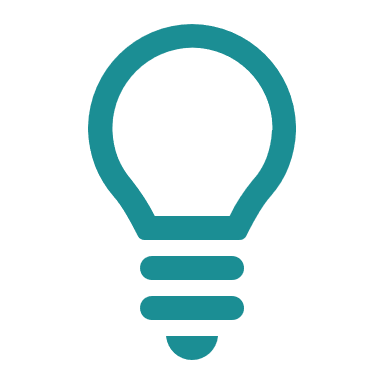 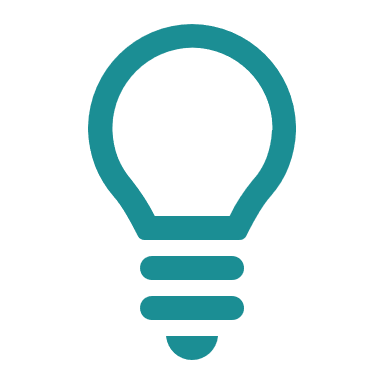 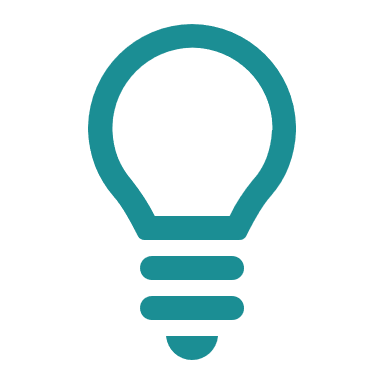 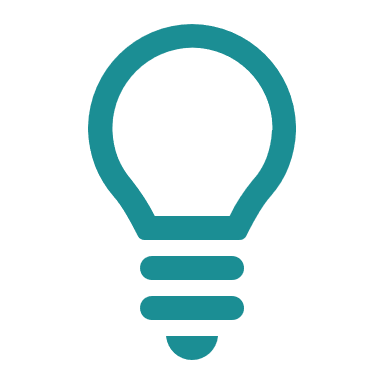 Idee
5
Review Meeting  |  Brussels
Rollenspiel
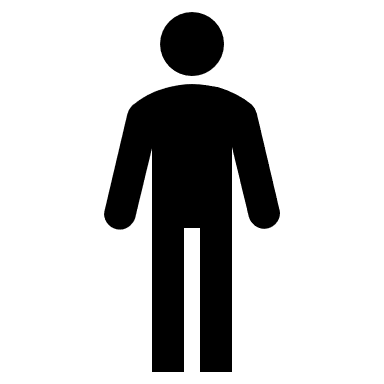 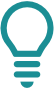 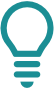 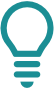 6
Review Meeting  |  Brussels
Rollenspiel
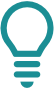 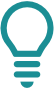 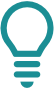 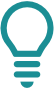 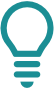 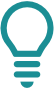 7
Review Meeting  |  Brussels
Rollenspiel
8
Use the menu "insert" to edit your footer line here
Erfolgsbeispiele
Erfolgreiche Programme in anderen Unternehmen werden in diesem Abschnitt gesucht und erläutert.
9
Training Unit developed by ÖKOTEC
Danke für deine Aufmerksamkeit!
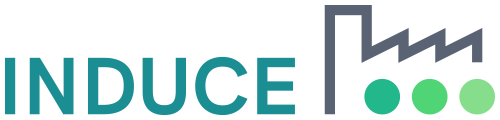 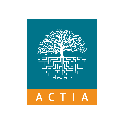 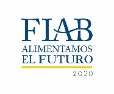 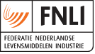 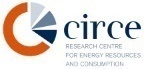 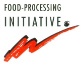 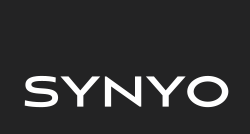 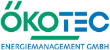 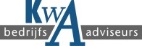 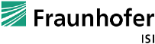 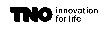 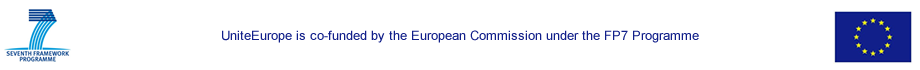 Dieses Projekt wurde aus Mitteln der H2020 Koordinierungsunterstützungsmaßnahme der Europäischen Union im Rahmen der Finanzhilfevereinbarung Nr. 785047 finanziert.
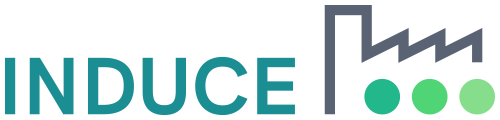 Towards a sustainable agro-food industry. Capacity building programmes in energy efficiency.